Stimulation , Support & sustainability in Entrepreneurship
Presented by Prof. PJ
For B. Com(H) – Semester 4th
Subject – ED (Unit – 2)
Section -4 A
In today’s competitive globalized business paradigm, entrepreneurship happens to be a vital element for sustainable development of any economy.

In order to build a favourable entrepreneurial ecosystem, entrepreneurs should be provided with a platform where they can :-

Come up with Innovative ideas ( i.e. get stimulated)
Get adequate assistance ( i.e. get support)
Ensure their survival in the long run (i.e. be sustainable)
InIiiiiIiiiiii
Entrepreneurship Life Cycle
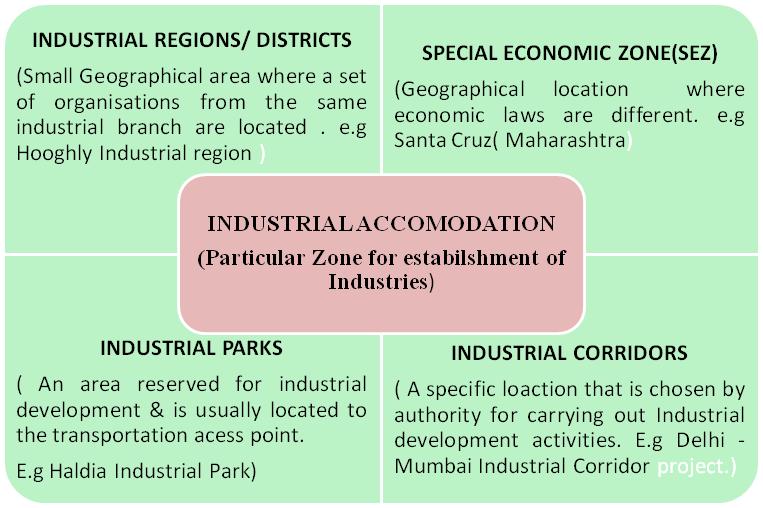 Actors of Entrepreneurship
 Industry Association.
Self – Help Group
Business Incubators
Angel Investors
Venture Capitalist
INDUSTRY ASSOCIATION
An association that is formed to support & protect the rights of a particular Industry & the persons who are associated with that Industry. E.g. Bus owners association.Features:--1. Non – Profit Organization.2. Voluntary Association.3. Status of association4.Distinct laws & Bye – Laws5. Income & Expenses6. Periodic Meetings
SELP – HELP GROUPS
It is a voluntary association of people, preferably from the same socio – economic background. They come together for solving their common problems through self – help & mutual help.FEATURES:-1. Voluntary Association2.Mutual Trust & need3. Periodic Meetings4. No. of Members (Maximum 20 members in a group)5. No Collateral/ Mortgage for loan6. Rate of Interest is high.
BUSINESS INCUBATORS
It is an organization, which is designed to stimulate, support & enhance the growth & success of Entrepreneurial ventures by providing resources & services.FEATURES:-1. Non- Profit Organizations.2.Formations ( By Govt. or successful Entrepreneurs)3. Physical or Virtual support4. Bundle of support.
ANGEL INVESTORS
Angel Investors are usually high net worth individuals who invest their personal wealth in small or medium scale business start- ups in exchange for an ownership stake in the organization.FEATURES:---1. High net – worth persons2. Investment in small start – up firms3. Own decision making.4. Individual Investor.5. Flexible amount of Investment.
VENTURE CAPITALIST
The person providing the venture capital is referred to as the Venture Capitalist.Venture Capital is a type of equity financing which is typically provide to start – up firms & small business that are believed to have long term growth potential.FEATURES:-1. Long term Investment.2. Early stage finance3. High rate of return4. Risky Capital.